Котовський ДНЗ         ясла-садокзагального розвитку
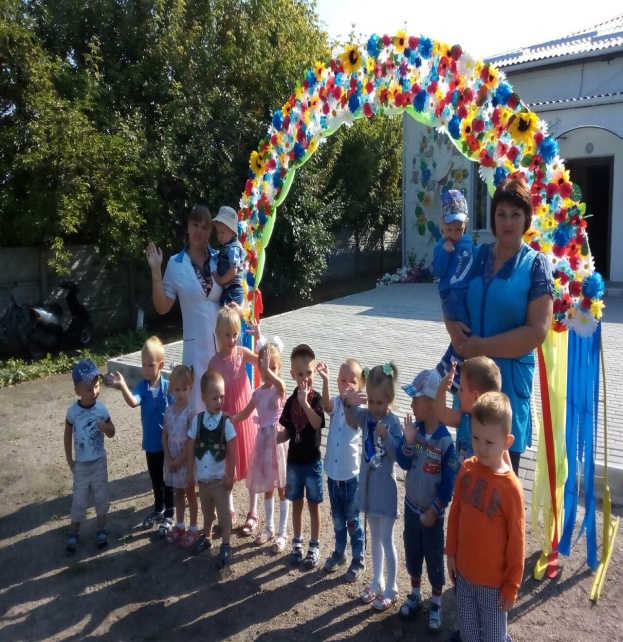 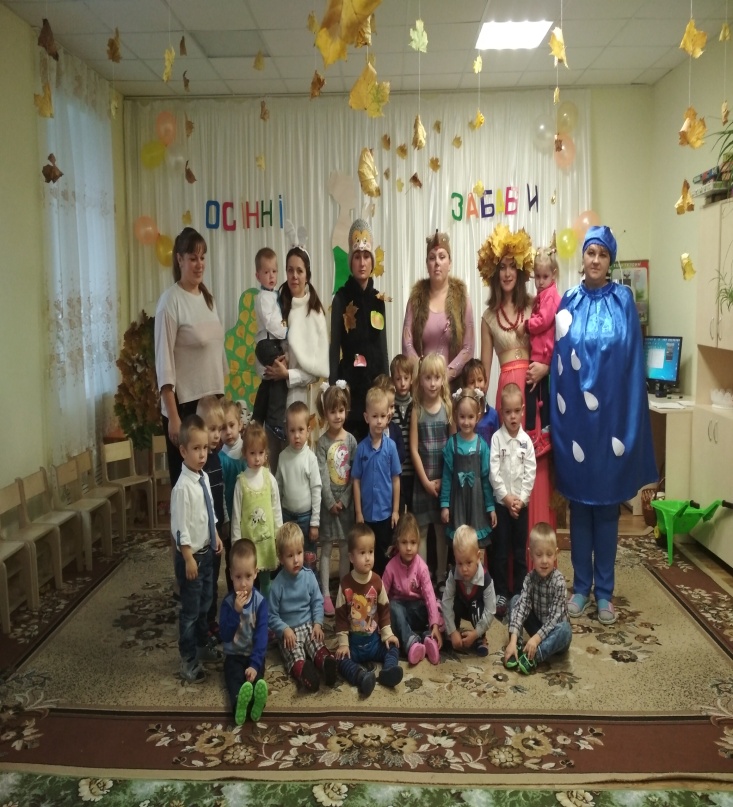 Робочий день          10,5 годин
Робочий тиждень  5-денний
Кількість груп         2- ясельна
                                           -  садова
         “Веселка”
Україна, 51112
Дніпропетровської обл.
Магдалинівський район
с. Котовка
вул. Пушкіна, 15
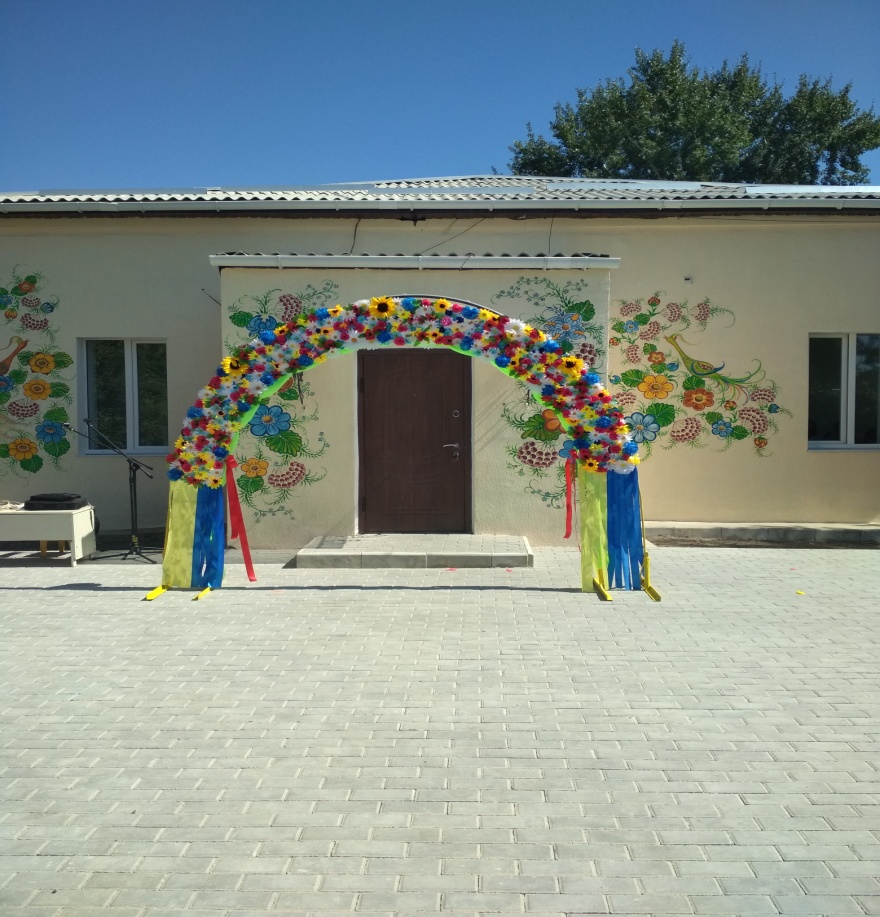 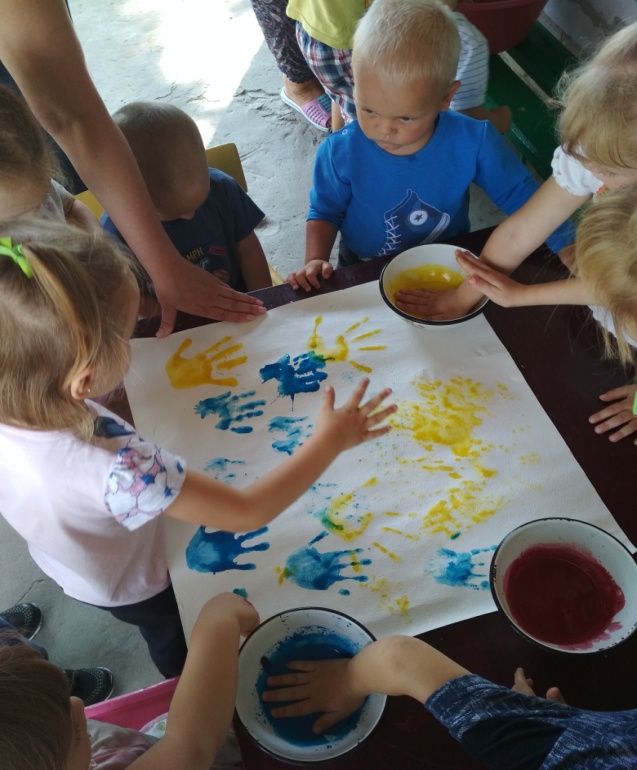